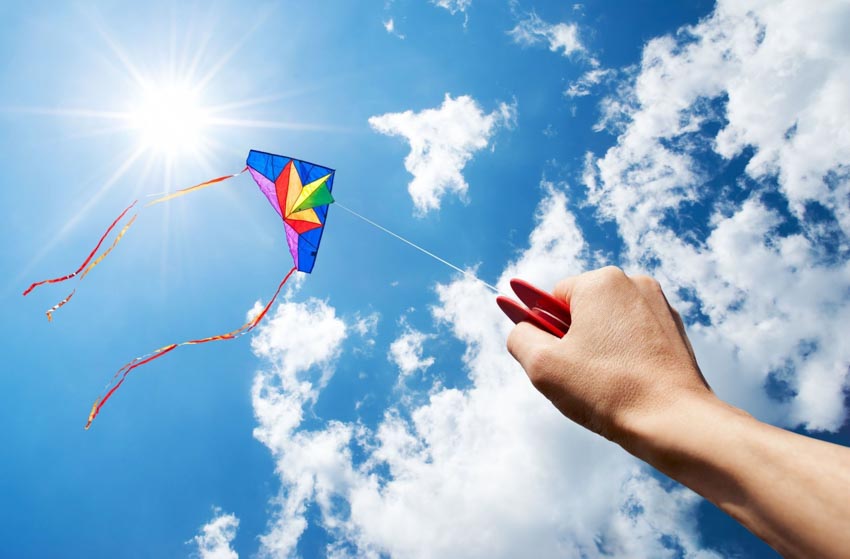 UBND THÀNH PHỐ QUY NHƠN
    TRƯỜNG THCSNHƠN HỘI
TOÁN 9
NĂM HỌC: 2024 - 2025
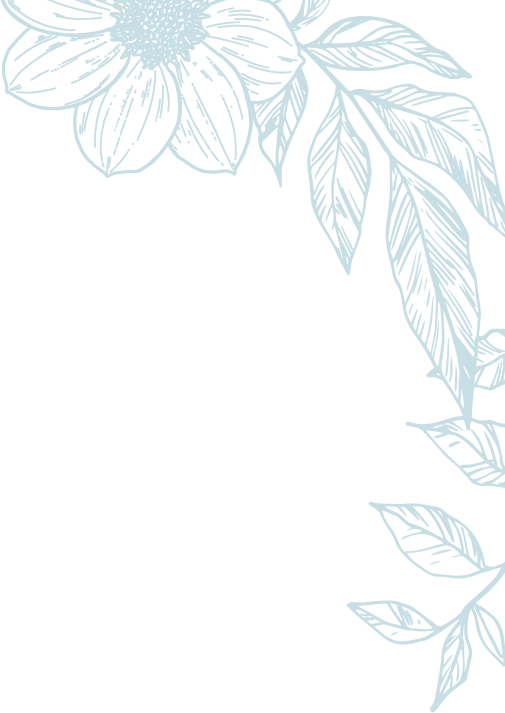 BÀI 1. ĐA GIÁC ĐỀU, HÌNH ĐA GIÁC ĐỀU TRONG THỰC TIỄN
(Tiết 3)
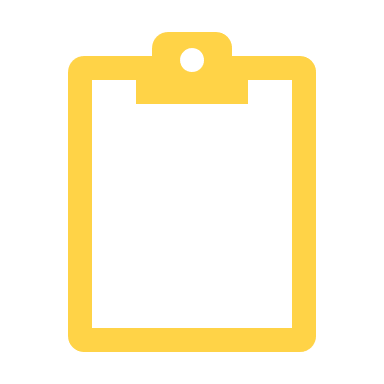 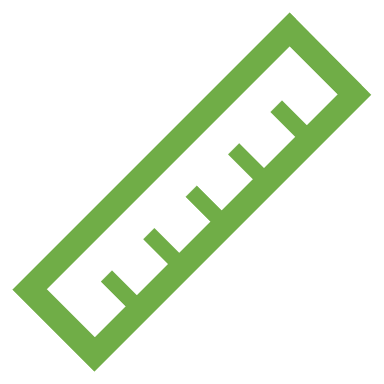 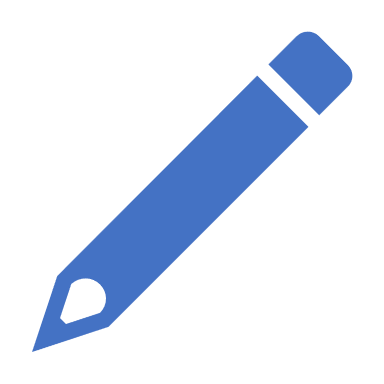 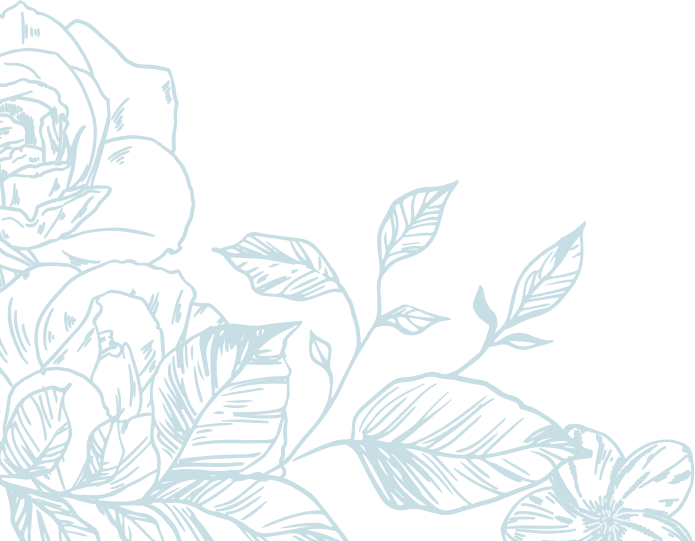 BÀI 8.2. ỨNG DỤNG CỦA ĐỊNH LÍ THALÈS  TRONG TAM GIÁC
01
Trò chơi: Lật mảnh ghép
02
Luyện tập
03
Vận dụng
HOẠT ĐỘNG
Mở đầu
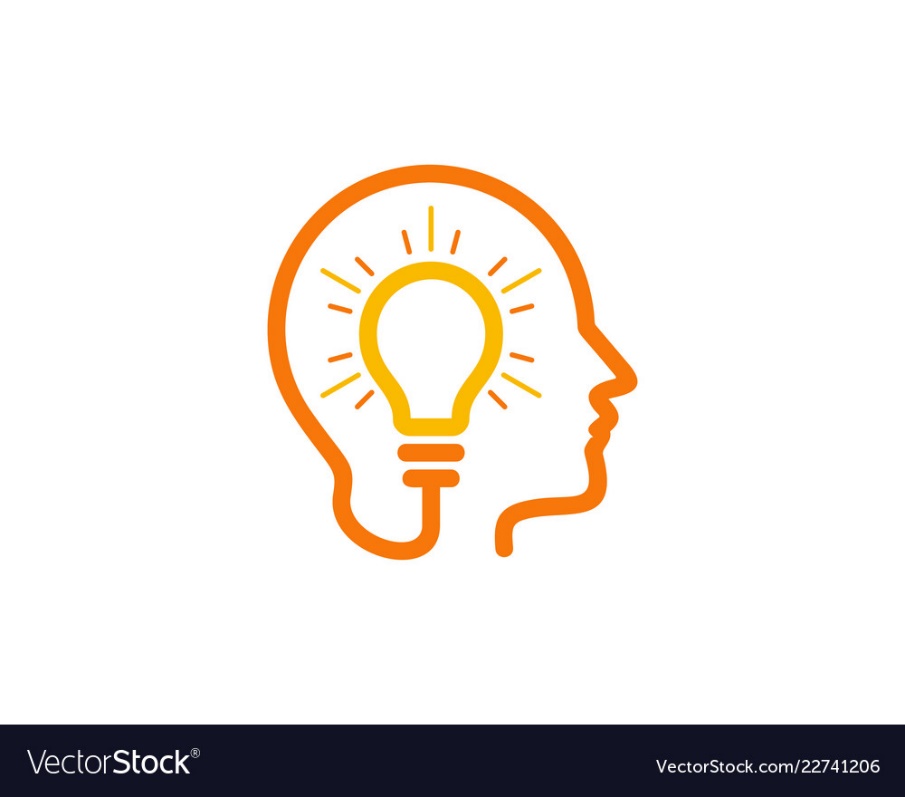 GIỚI THIỆU – LUẬT CHƠI
Có một bức tranh ẩn sau  4  mảnh ghép, tương ứng là 4 câu hỏi. 
HS sau khi chọn một câu hỏi có thời gian suy nghĩ trả lời là 1 phút và trả lời đúng thì lật mở được  1 mảnh ghép tương ứng.
Trả lời đúng từ  2 câu hỏi, HS có quyền trả lời từ khoá về bức tranh bí ẩn sau các mảnh ghép. 
Trả lời đúng từ khoá trò chơi kết thúc, trả lời sai trò chơi tiếp tục.
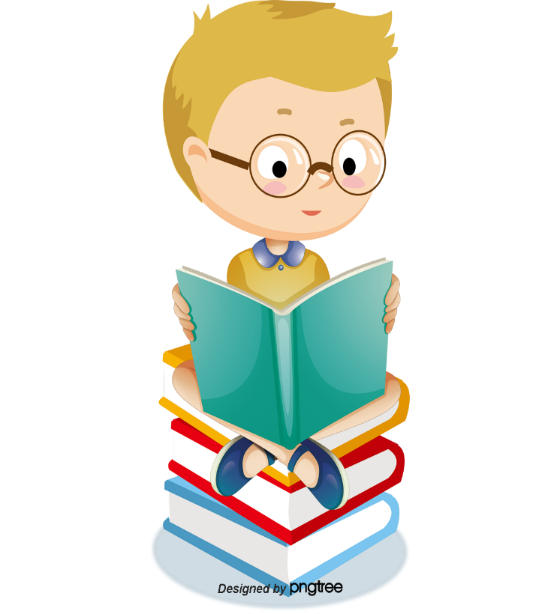 Trò chơi: Lật mảnh ghép
1
2
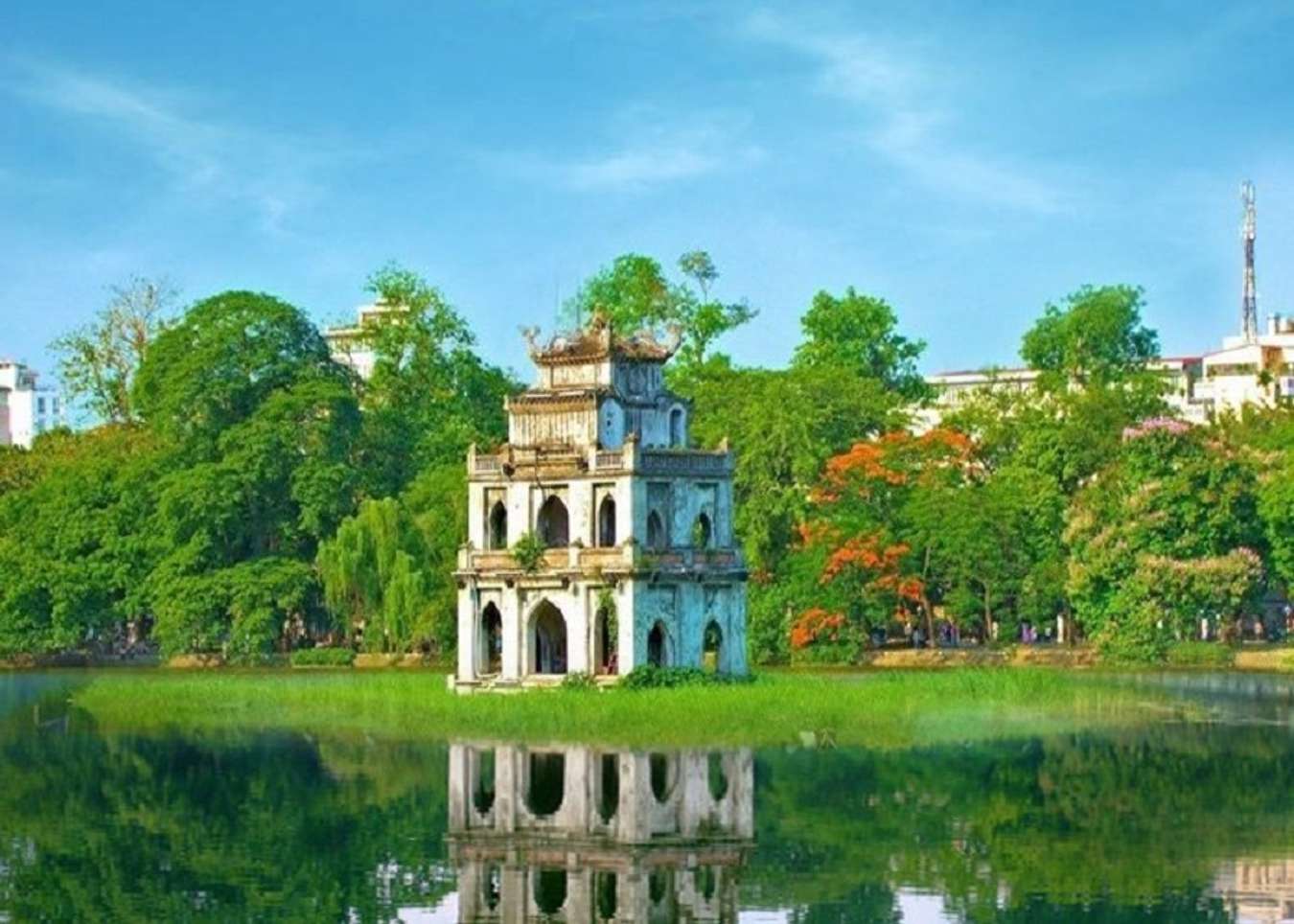 3
4
Tháp Rùa là một ngọn tháp nhỏ nằm trên gò đảo giữa Hồ Gươm (Hà Nội). Tháp được xây từ thời vua Lê Thánh Tông. Với lối kiến trúc Pháp kết hợp với kiến trúc bản địa đã tạo nên nét đẹp độc đáo, riêng biệt của Tháp Rùa. Đến nay, Tháp Rùa đã trở thành biểu tượng thân thiết của thủ đô Hà Nội.
[Speaker Notes: GV nháy vào ô số 1 2 3 4 để ra câu hỏi, nháy vào chú rùa để quay lại, nháy vào chú thích để chuyển sang phần khác
Sau khi thực hiện trò chơi, nhấn vào box giới thiệu về tháp rùa để chuyển sang phần luyện tập]
Hình 1
Hình 2
Hình 4
Hình 3
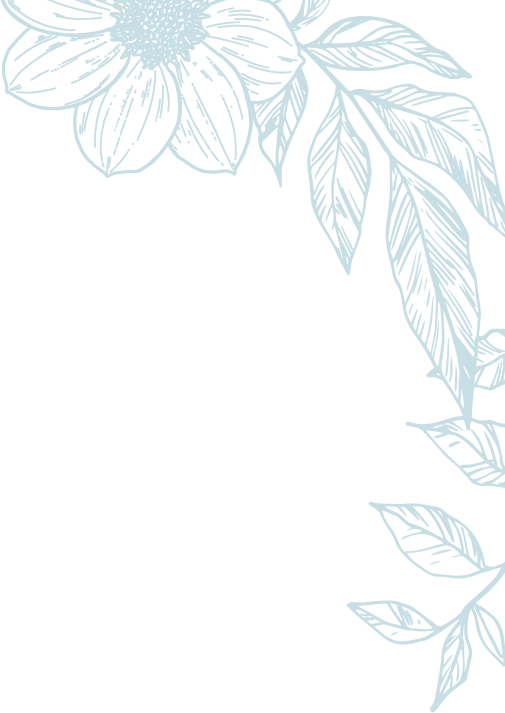 Câu 1: Cho hình vẽ dưới đây, cho biết đa giác nào là đa giác lồi?
A. Hình 1
B. Hình 2
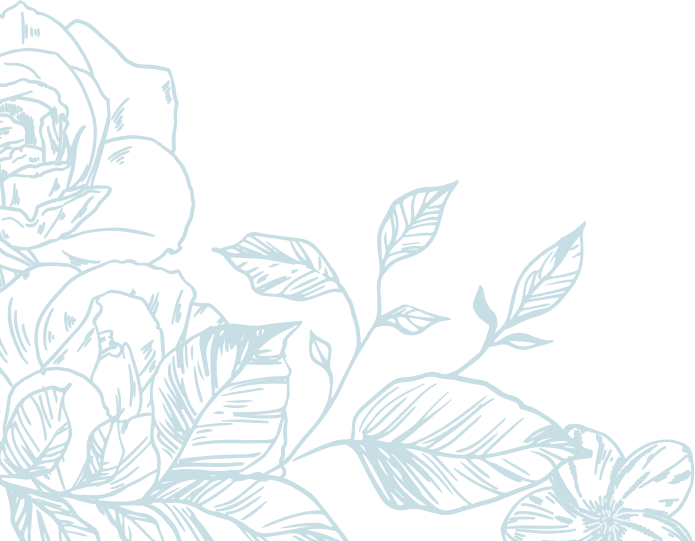 C. Hình 3
D. Hình 4
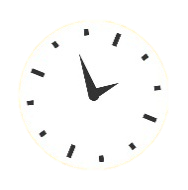 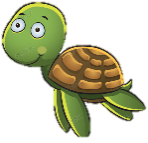 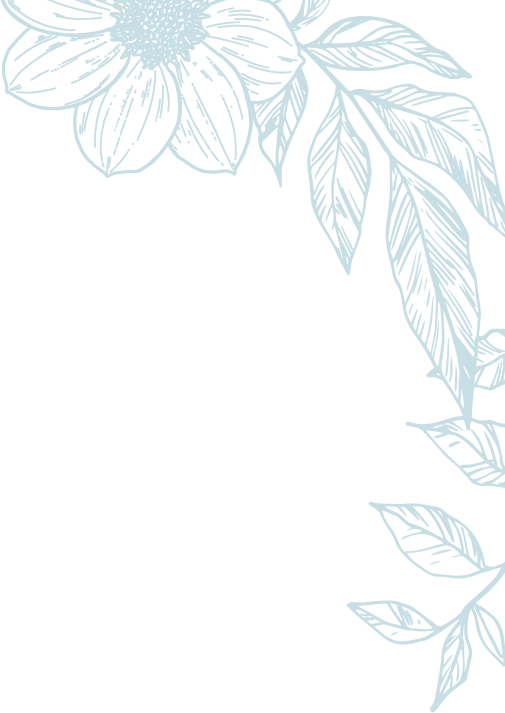 Câu 2: Đa giác đều là
A. đa giác có tất cả các góc bằng nhau
B. đa giác có tất cả các cạnh bằng nhau
C. đa giác có tất cả các đường chéo bằng nhau
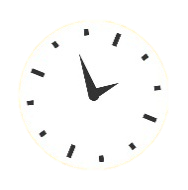 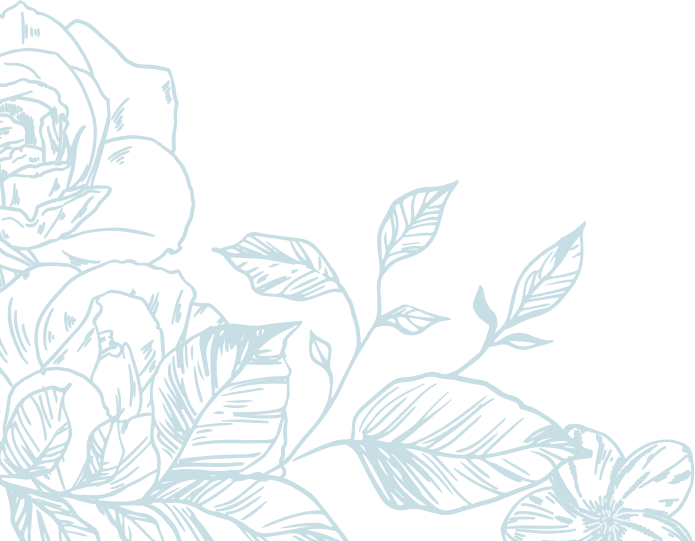 D. đa giác có tất cả các góc bằng nhau và 
tất cả các cạnh bằng nhau
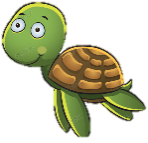 C
D
B
E
A
F
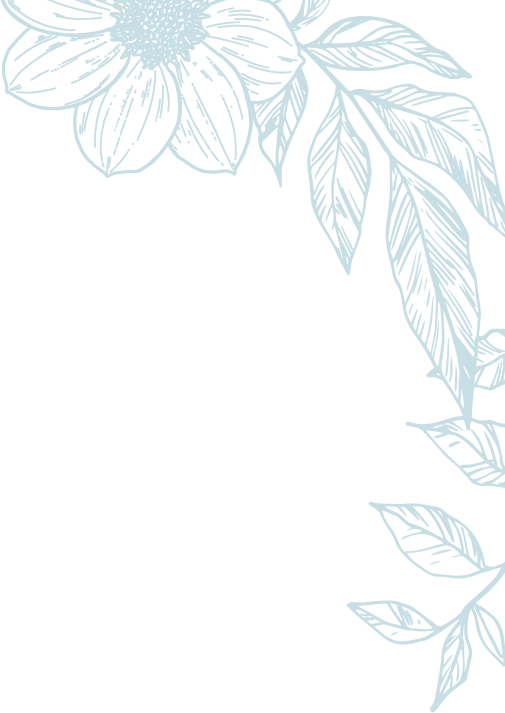 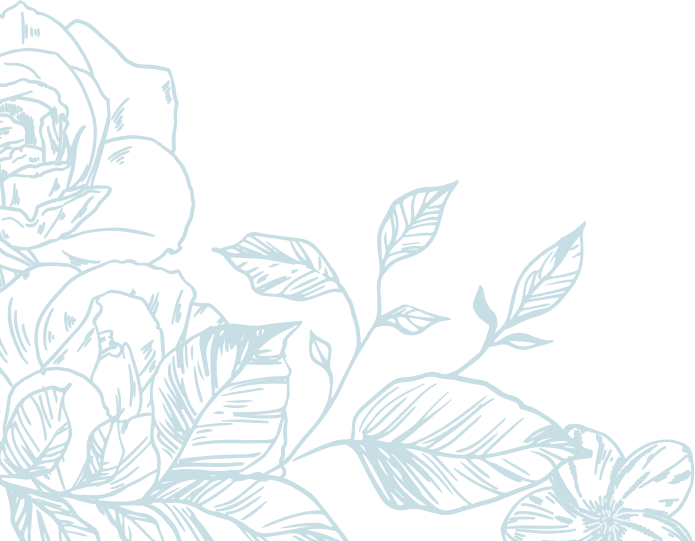 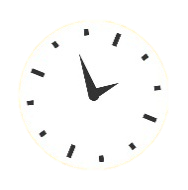 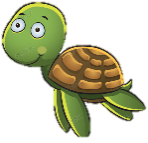 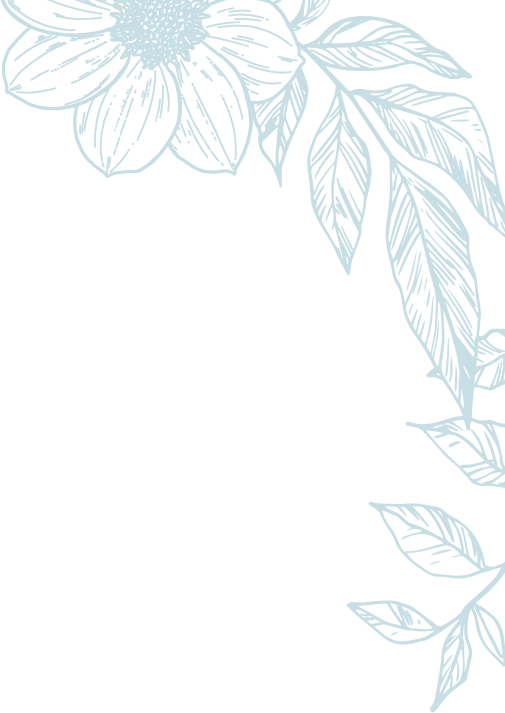 Câu 4: Trong các hình sau, hình nào là đa giác đều?
A. Hình bình hành
B. Hình vuông
D. Hình thoi
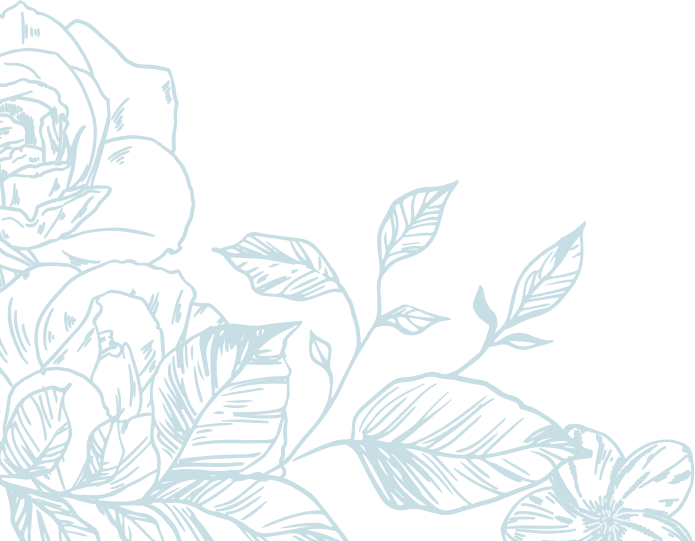 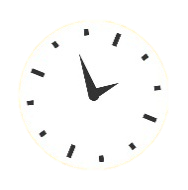 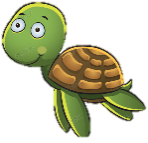 Bài 1. ĐA GIÁC ĐỀU, HÌNH ĐA GIÁC ĐỀU TRONG THỰC TIỄN – Tiết 3
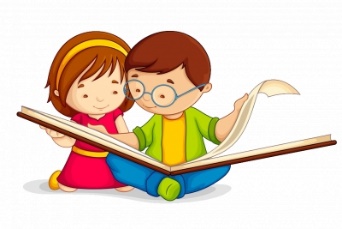 LUYỆN TẬP
Bài 1. ĐA GIÁC ĐỀU, HÌNH ĐA GIÁC ĐỀU TRONG THỰC TIỄN-Tiết 3
Dạng 1: Tính cạnh, góc của một số đa giác đều
Bài tập 1: Hãy tính số đo mỗi góc của một đa giác đều có 8 cạnh nội tiếp (O)
Bài giải:
O
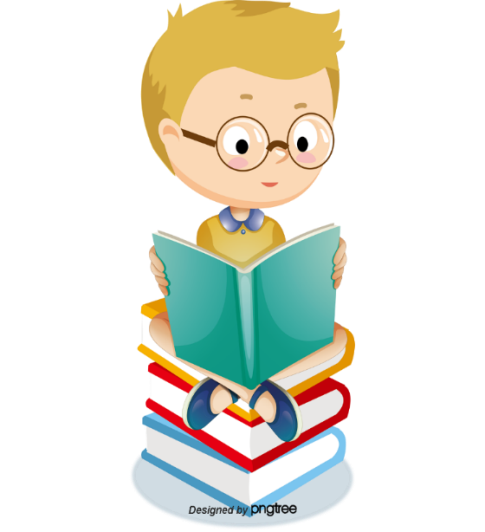 C
D
B
O
E
A
F
Lục giác đều
Bài 1. ĐA GIÁC ĐỀU, HÌNH ĐA GIÁC ĐỀU TRONG THỰC TIỄN – Tiết 3
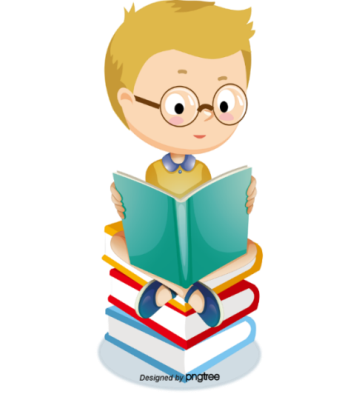 Dạng 1: Tính cạnh, góc của một số đa giác đều
Bài giải:
 sđ
Bài 1. ĐA GIÁC ĐỀU, HÌNH ĐA GIÁC ĐỀU TRONG THỰC TIỄN – Tiết 3
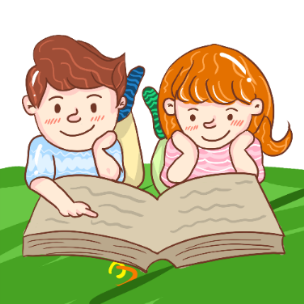 Dạng 1: Tính cạnh, góc của một số đa giác đều
Bài giải:
A
O
B
C
D
Bài 1. ĐA GIÁC ĐỀU, HÌNH ĐA GIÁC ĐỀU TRONG THỰC TIỄN – Tiết 3
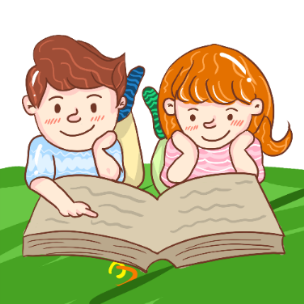 Dạng 1: Tính cạnh, góc của một số đa giác đều
Bài giải:
A
O
B
C
D
Bài 1. ĐA GIÁC ĐỀU, HÌNH ĐA GIÁC ĐỀU TRONG THỰC TIỄN – Tiết 3
Bài tập 1/ SGK trang 85
A
B
E
C
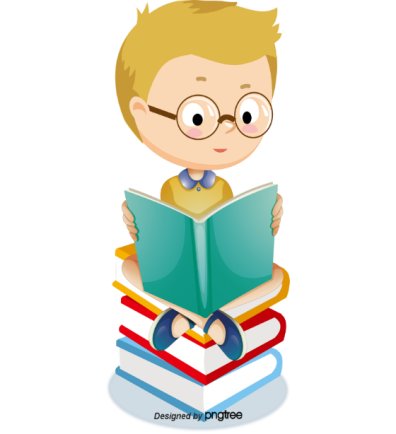 D
B
M
N
A
C
0
60
Q
P
D
Bài 1. ĐA GIÁC ĐỀU, HÌNH ĐA GIÁC ĐỀU TRONG THỰC TIỄN – Tiết 3
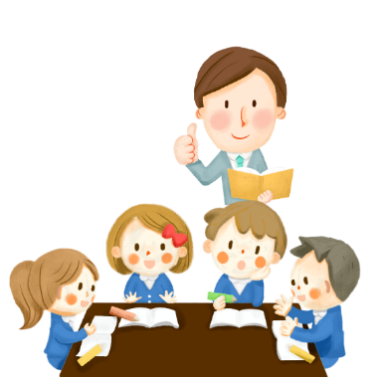 Dạng 2: Chứng minh một đa giác là đa giác đều
Bài tập 2
Bài giải:
B
M
N
A
C
0
60
Q
P
D
Bài 1. ĐA GIÁC ĐỀU, HÌNH ĐA GIÁC ĐỀU TRONG THỰC TIỄN – Tiết 3
Dạng 2: Chứng minh một đa giác là đa giác đều
Bài tập 2
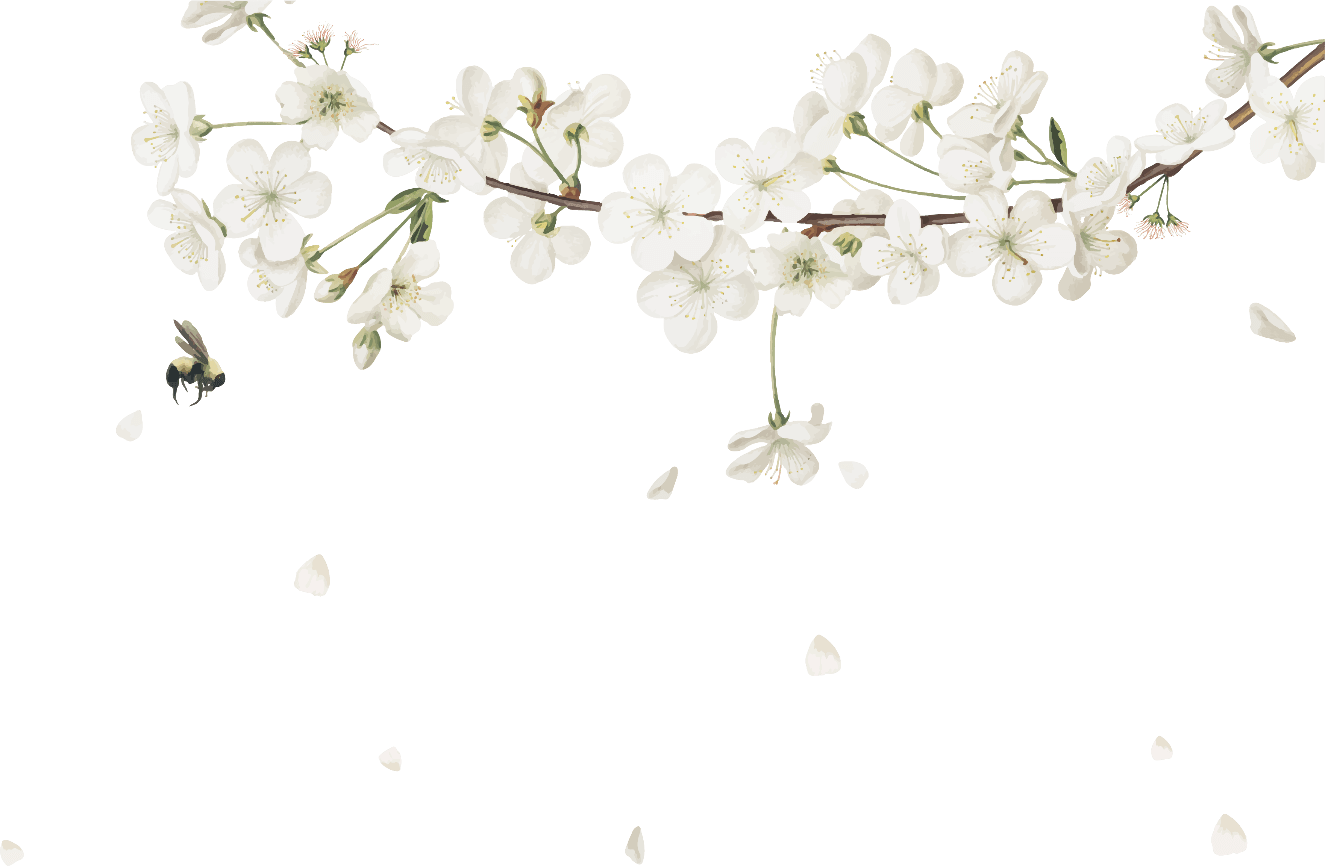 HƯỚNG DẪN VỀ NHÀ
- Nhiệm vụ 1: HS về nhà sưu tầm thêm các ví dụ về ứng dụng của đa giác, đa giác đều trong thực tế và phân loại chúng vào các lĩnh vực như: trong thế giới tự nhiên, trong nghệ thuật, kiến trúc, trong thiết kế, công nghệ.
- Nhiệm vụ 2: Học sinh về nhà chuẩn bị một số đồ dùng để làm sản phẩm có ứng dụng đa giác đều trong thực tế.
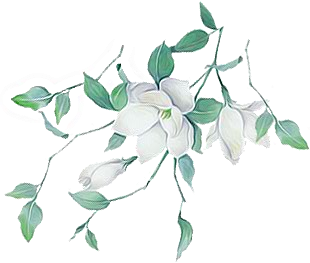 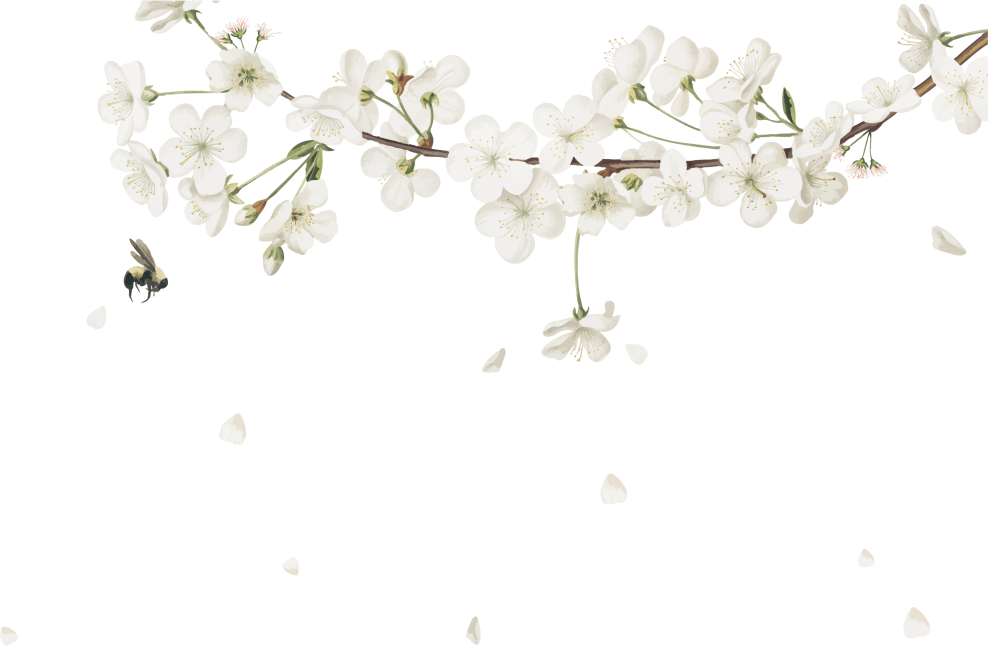 CHÀO TẠM BIỆT 
VÀ CHÚC CÁC CON HỌC TỐT!
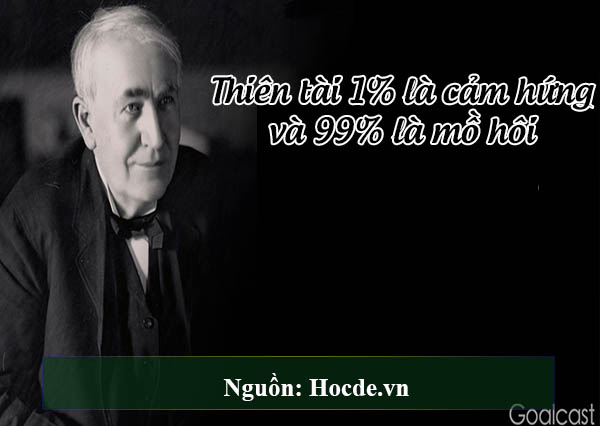